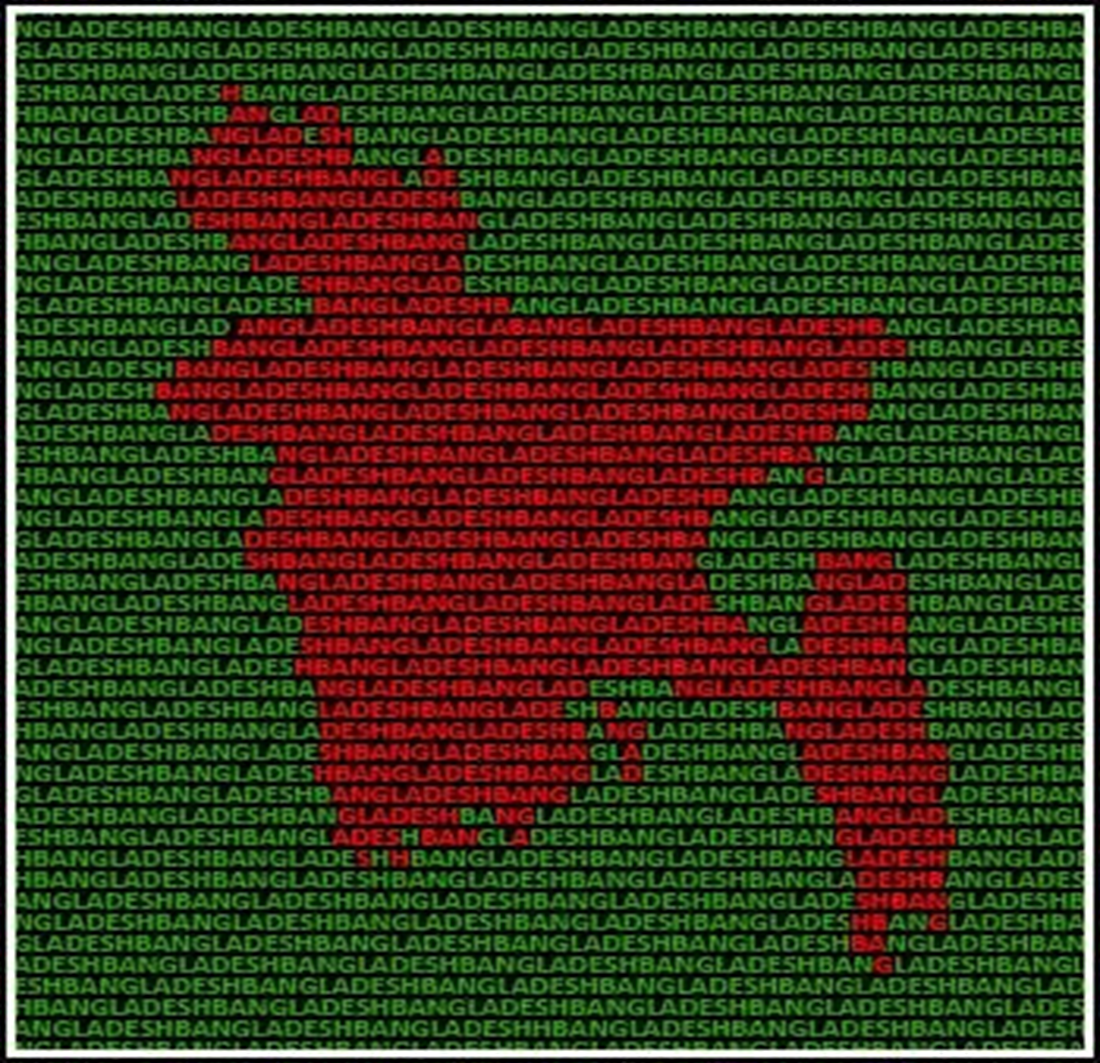 স্বাগতম
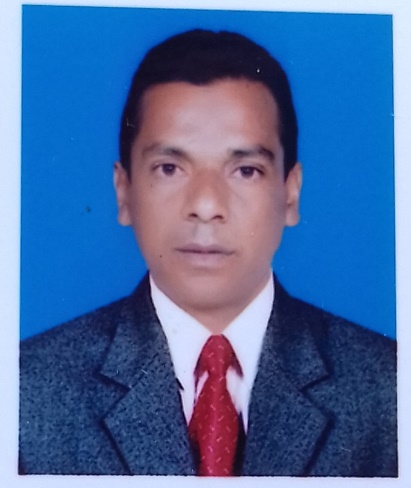 শিক্ষক পরিচিতি
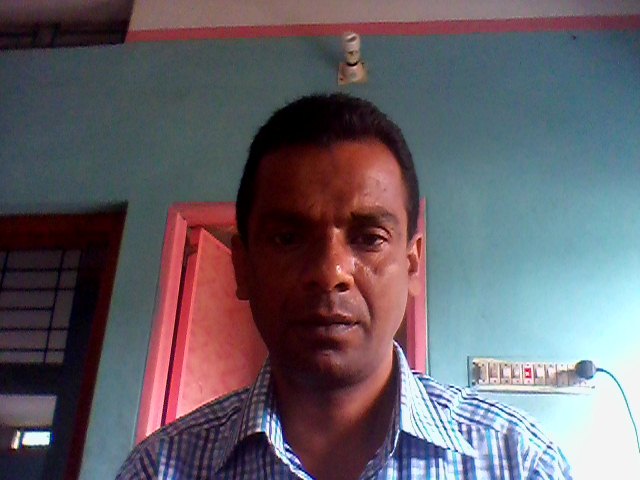 মোঃতাজুল ইসলাম,
সহকারী শিক্ষক,
গোকুলখালী মাধ্যমিক বিদ্যালয়,
আলমডাঙ্গা, চুয়াডাঙ্গা।
শ্রেণীঃ নবম
বিষয়ঃ বাংলাদেশ ও বিশ্বপরিচয়
অধ্যায়ঃ দ্বিতীয়
সাধারন পাঠঃ স্বাধীন বাংলাদেশ
বিশেষ পাঠঃ মুক্তিযুদ্ধের সুচনা ও মুজিবনগর সরকারের কার্যক্রম
সময়ঃ ৪৫ মিনিট
তারিখঃ ১০ অক্টোবর,২০20।
পাঠ পরিচিতি
অস্থায়ী সরকার কত তারিখে শপথ গ্রহণ করে তা বলতে পারবে
স্বাধীন বাংলাদেশের উপদেষ্টা পরিষদের সদস্যদের তালিকা তৈরী করতে পারবে
অস্থায়ী সরকারের কাঠামো বর্ননা করতে পারবে
মুজ়িবনগর সরকারের কার্যক্রম বিশ্লেষণ করতে পারবে
শিখনফল
ছবি দুটি লক্ষ্য কর
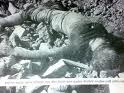 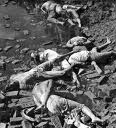 কাল রাত
    ২৫শে মার্চ,১৯৭১
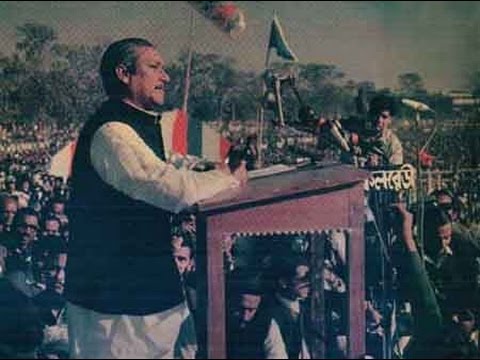 ভিডিওটি দেখ
নিচের ছবি গুলি লক্ষ্য কর ও ভেবে বল
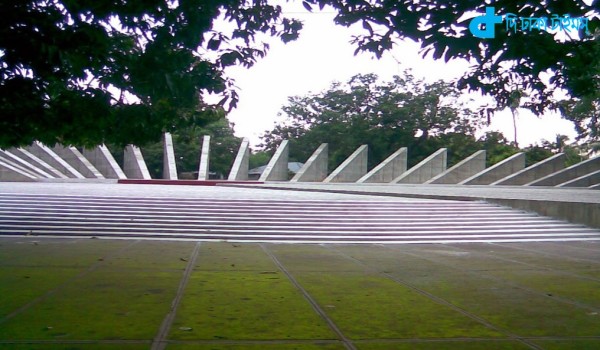 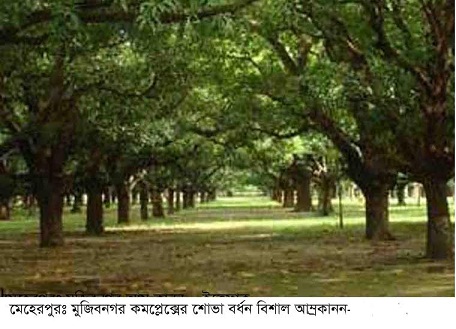 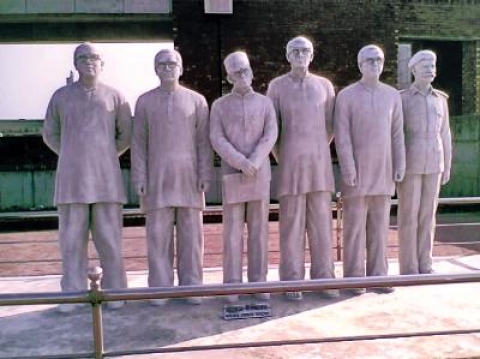 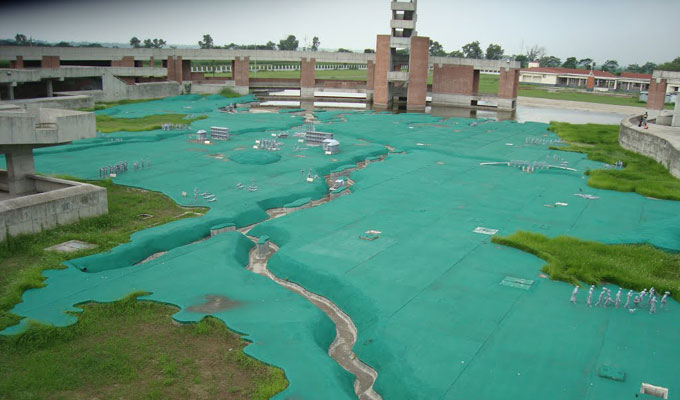 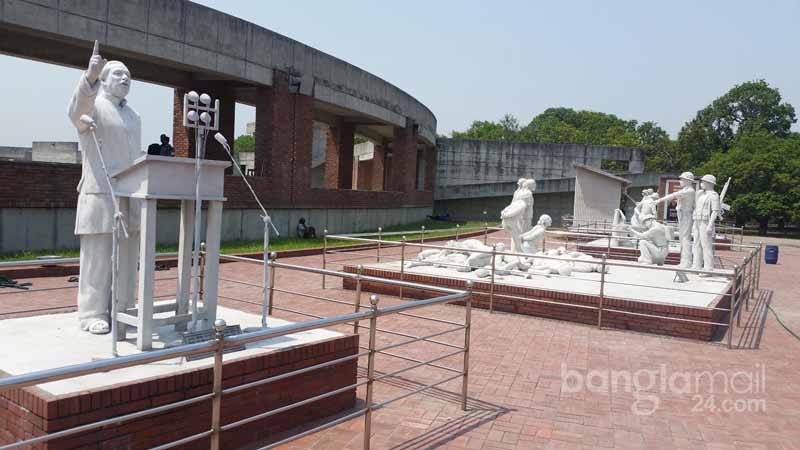 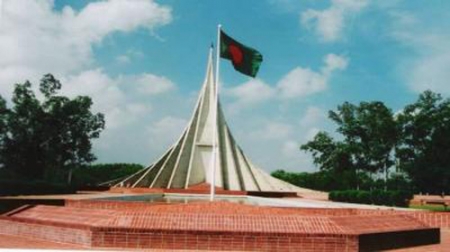 চিএের মাধ্যমে যা অনুভব করি তা বলি
আজকের পাঠ
মুজিবনগর সরকারের সুচনা ও কার্যক্রম।
উদ্দেশ্য
মুক্তিযুদ্ধ পরিচালনা
করা
বিশ্ব জনমত সৃষ্টি
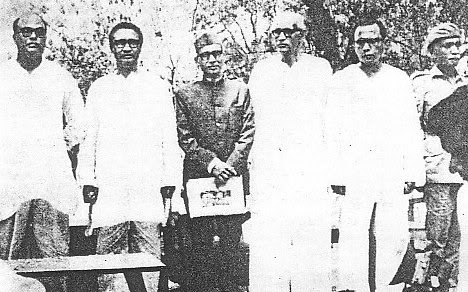 ১৭এপ্রিল,১৯৭১
মুজিবনগর সরকার/অস্থায়ী সরকারের শপথ গ্রহন
উপদেষ্টা পরিষদ
৪
৩
১
২
৬
৫
উপদেষ্টা পরিষদের সদস্য ছিলেন ৬ জন।
উপদেষ্টা পরিষদের সদস্যদের নামের তালিকা
১।ন্যাশনাল আওয়ামী পার্টির(ভাসানী ন্যাপ)মওলানা আব্দুল হামিদ খান ভাসানী,
২।ন্যাশনাল আওয়ামী পার্টির(মোজাফফর ন্যাপ)অধ্যাপক  মোজাফফর আহমেদ,
৩।কমিউনিস্ট পার্টির কমরেড মনিসিং,
৪।জাতীয় কংগ্রেসের শ্রী মনোরঞ্জন ধর,
৫।তাজউদ্দিন আহমেদ(প্রধানমন্ত্রি),
৬।খন্দকার মোশতাক আহমেদ(পররাষ্ট্র ও আইনমন্ত্রি)|
মুজিবনগর সরকারের সদস্যগণ
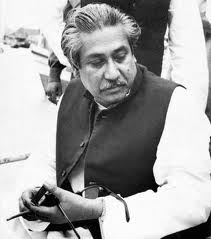 সৈয়দ নজরুল ইসলাম
তাজ উদ্দিন আহমেদ
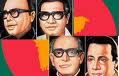 বঙ্গবন্ধু শেখ মুজিবুর রহমান
এম, মনছুর আলী
এ,এইচ, এম কামরুজ্জামান
১।রাষ্ট্রপতি ও মুক্তিযুদ্ধের সর্বাধিনায়কঃ বংগবন্ধু শেখ মুজিবুর রহমান
২|উপরাষ্ট্রপতিঃ	সৈয়দ নজরুল ইসলাম
৩|প্রধানমন্ত্রিঃ	তাজউদ্দিন আহম্মদ
৪|অর্থমন্ত্রিঃ		এম,মনছুর আলী
৫|স্বরাষ্ট্র,ত্রাণ ও পুনর্বাসন মন্ত্রিঃ এ,এইচ,এম কামরুজ্জামান
৬|পররাষ্ট্র ও আইন মন্ত্রিঃ খন্দকার মোশতাক আহমেদ
অস্থায়ী সরকারের কাঠামো
অস্থায়ী সরকারের কার্যক্রমঃ
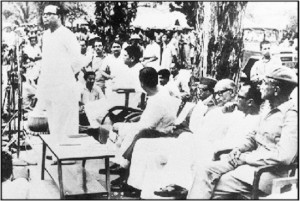 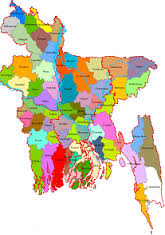 সমগ্র বাংলাদেশকে ১১টি
 সেক্টরে ভাগ করা হয়।
ঢাকা
খুলনা
রাজশাহী
চট্টগ্রাম
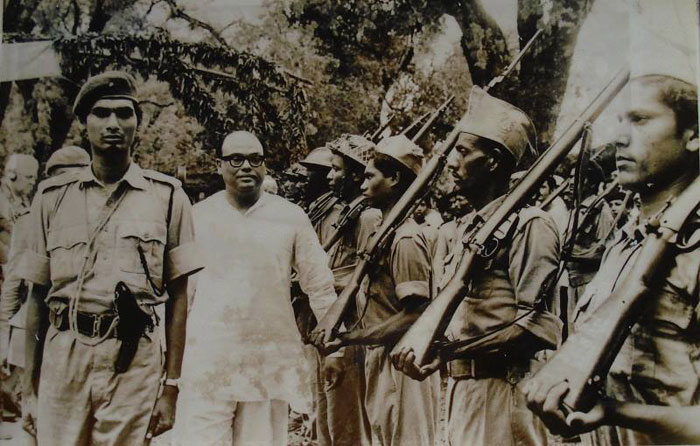 দায়িত্ব পালন
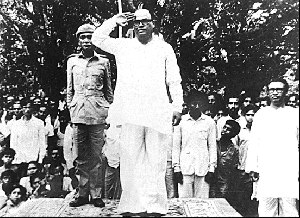 মুজিবনগর সরকারের দায়িত্ব পালন
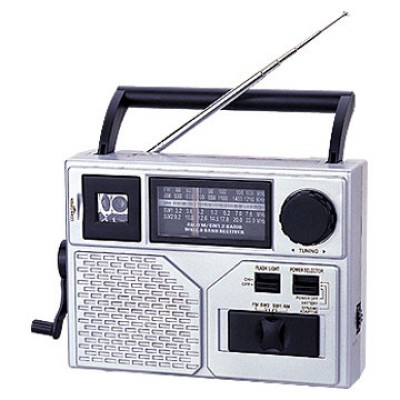 বেতারের মাধ্যমে প্রচার
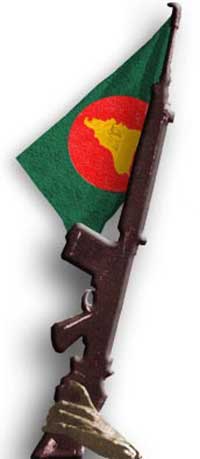 জয় বাংলা
দলীয় কাজ
মুজিবনগর সরকারের কার্যক্রম বিশ্লেষণ কর।
মুল্যায়ন
মুজিবনগর সরকারের উপদেষ্টা পরিষদের সদস্য কয় জন?
সমগ্র বাংলাদেশকে কয়টি সেক্টরে ভাগ করা হয়?
মুজিবনগর সরকারের উদ্দেশ্য কি ছিল?
বাড়ীর কাজ
১।মুক্তিযুদ্ধে অস্থায়ী সরকারের ভুমিকা ব্যাখ্যা কর।
ধন্যবাদ
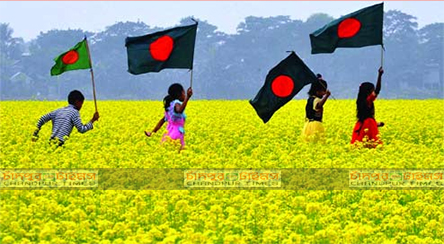